ТРАНСПОРТ. ПЕРЕДВИЖЕНИЕ ПО ГОРОДУ, РЕГИОНУ И СТРАНЕ
ВИДЫ ГОРОДСКОГО ТРАНСПОРТА И ПОЕЗДКИ ПО ОБЛАСТИ
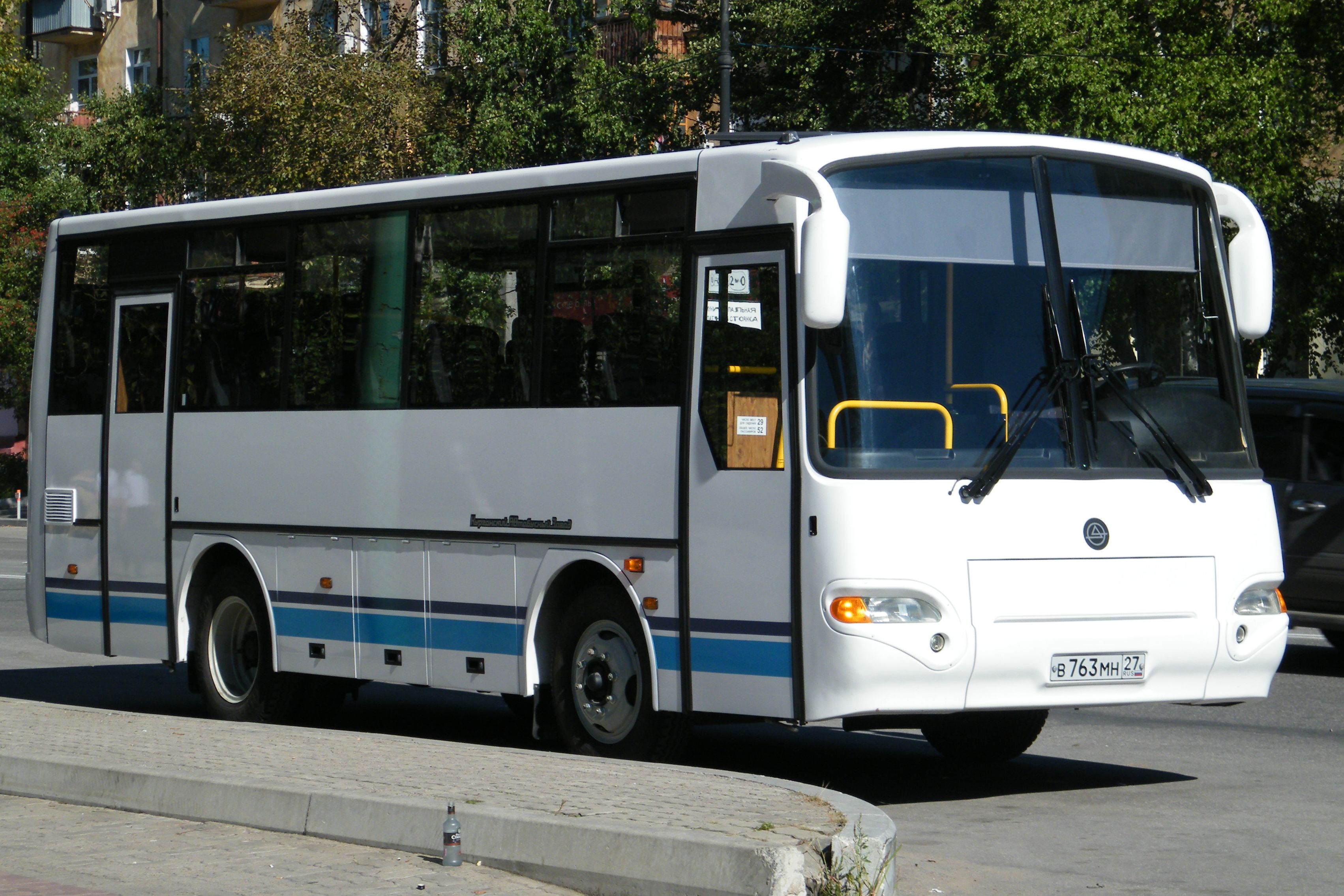 [Speaker Notes: автобус]
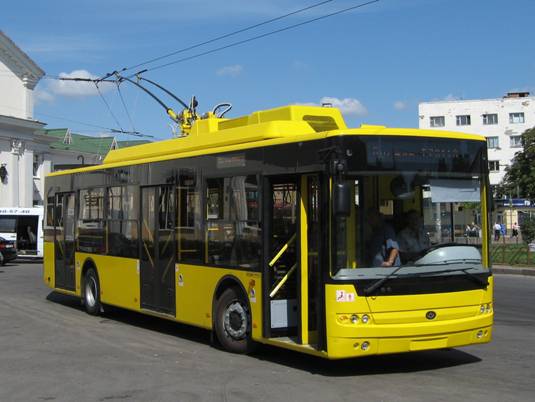 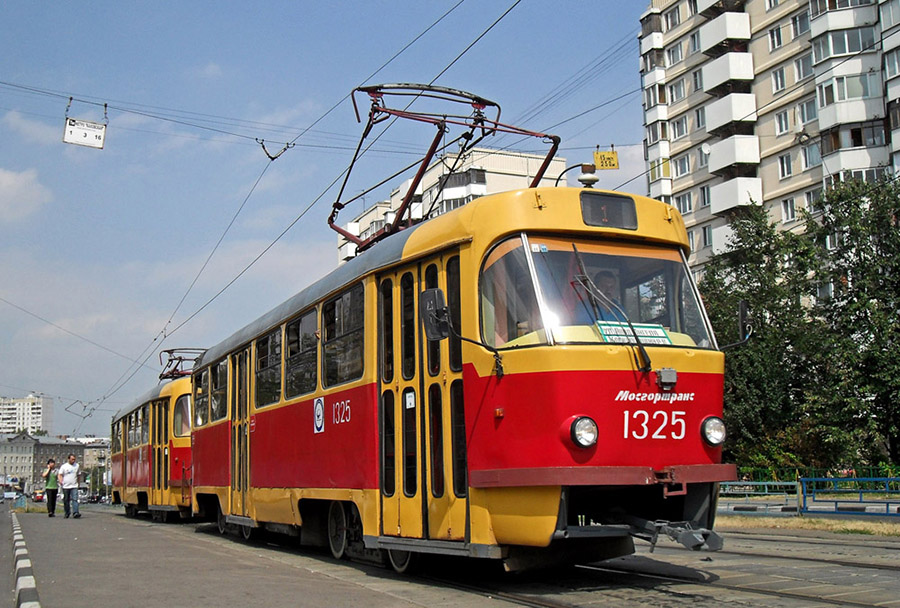 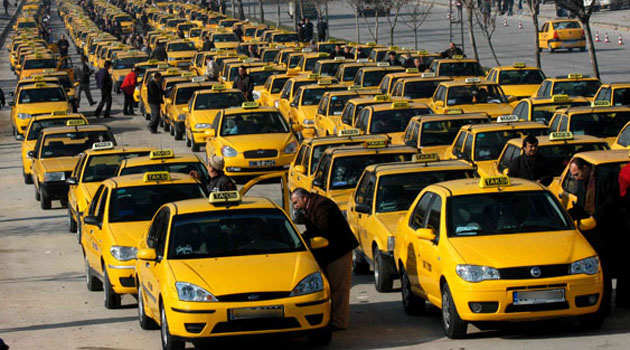 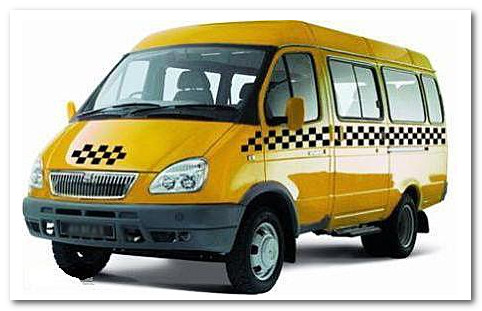 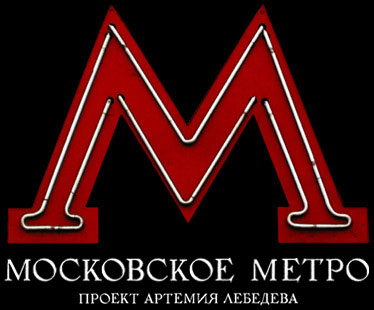 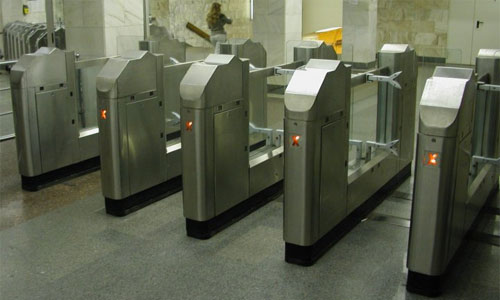 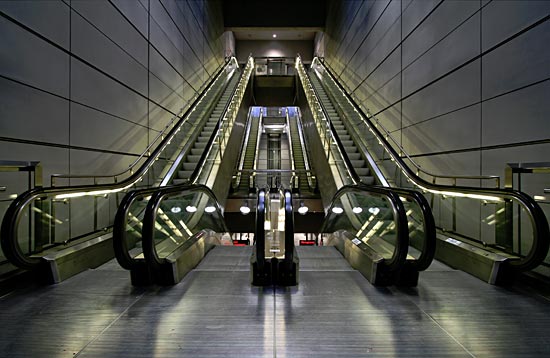 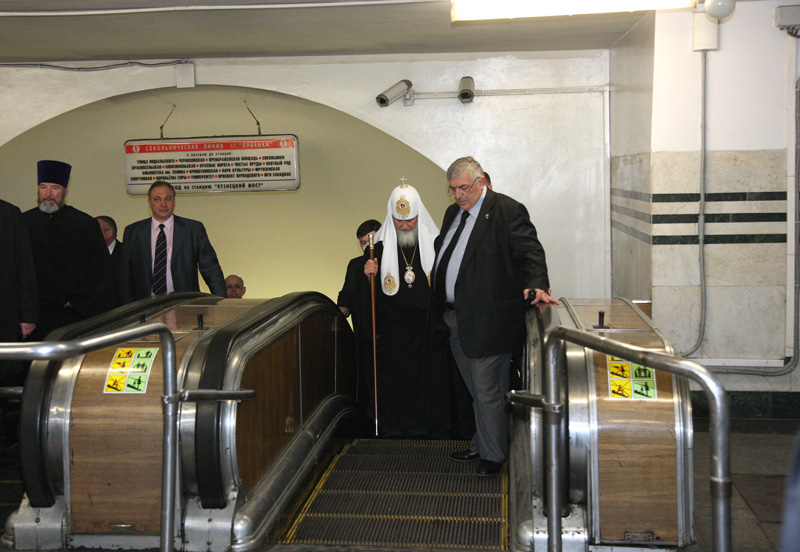 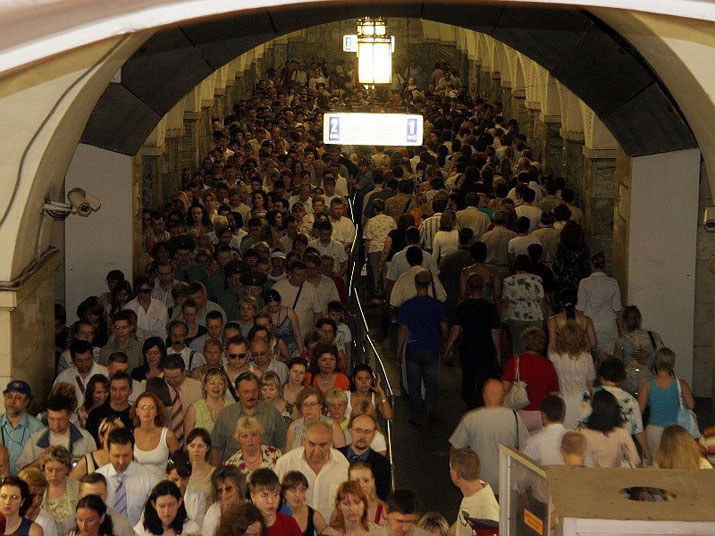 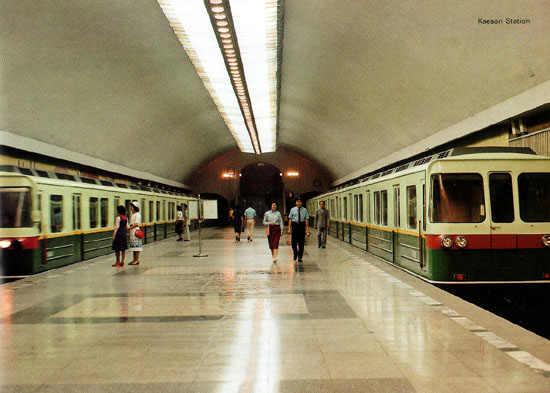 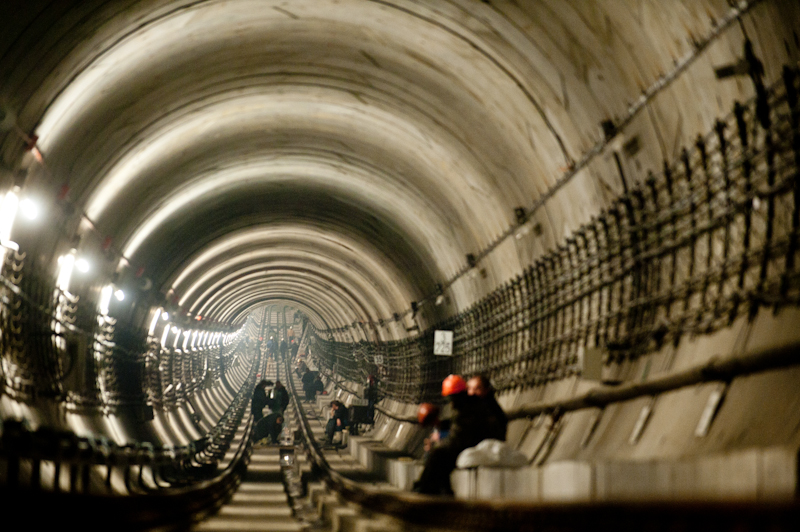 ПОЕЗДКИ ПО СТРАНЕ
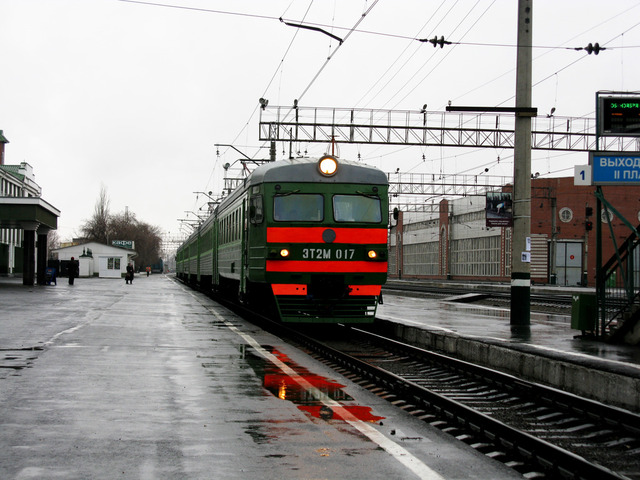 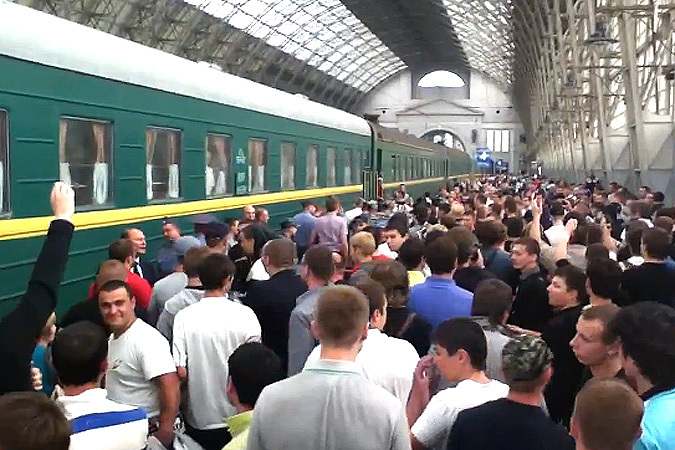 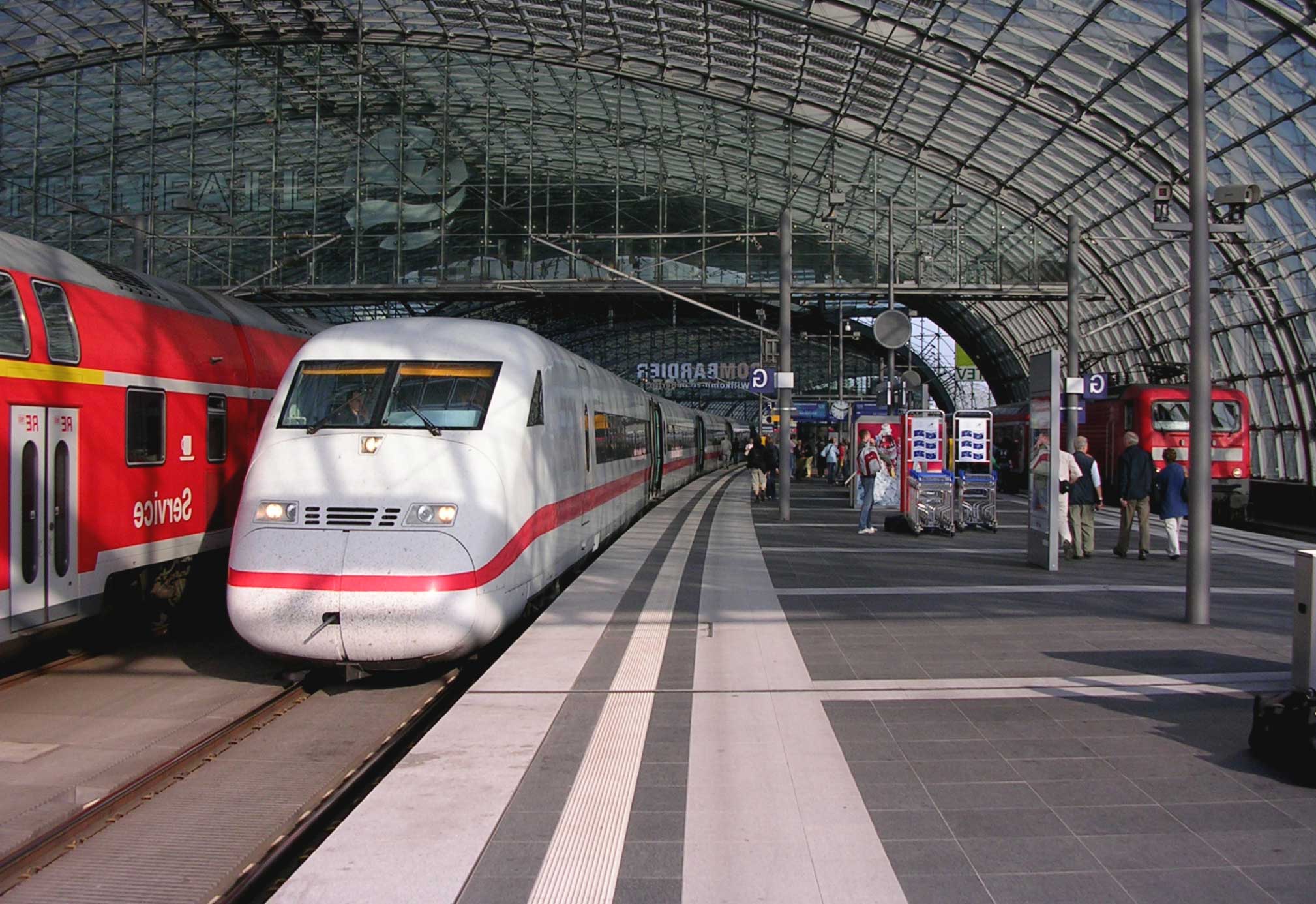 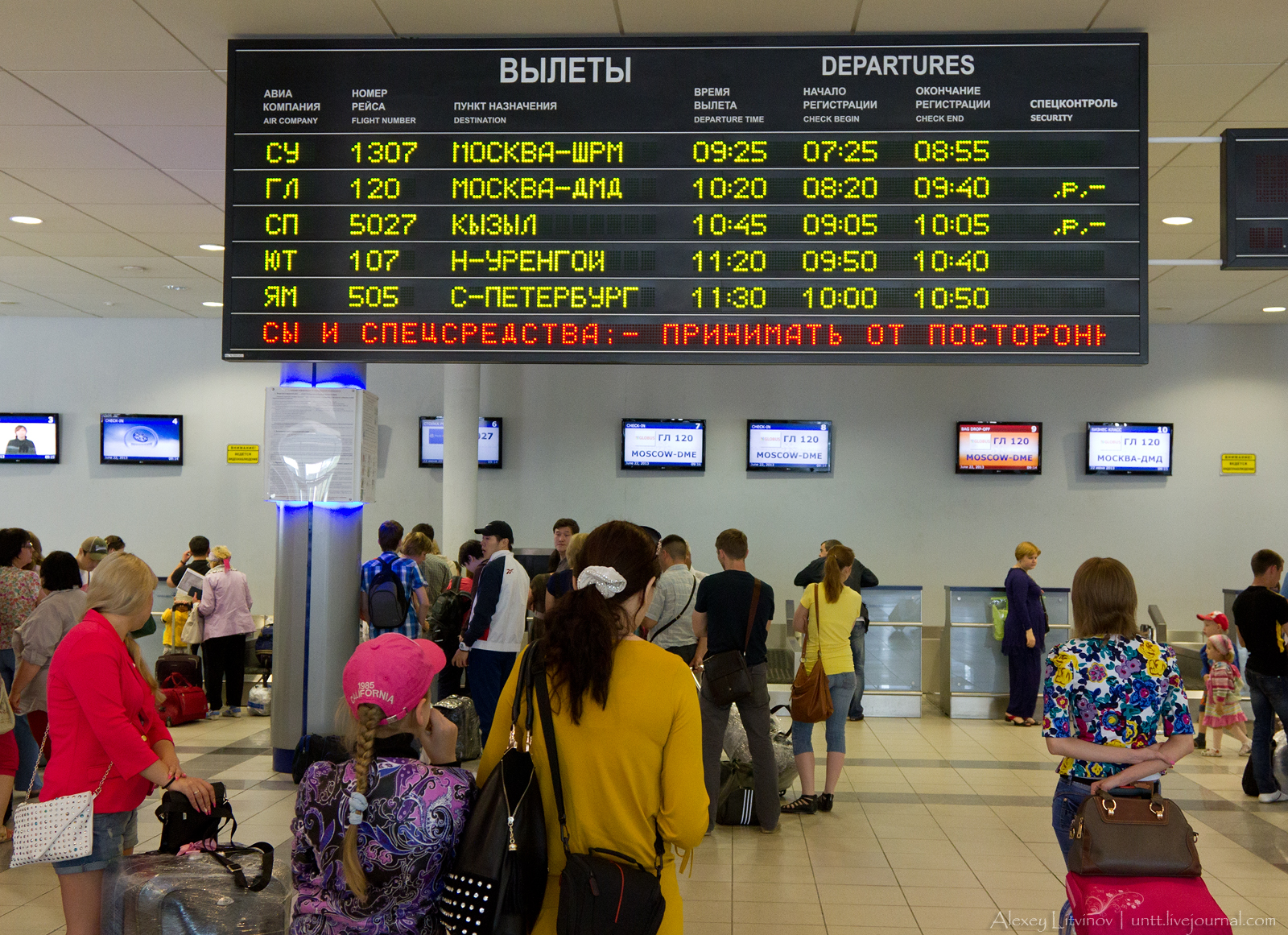 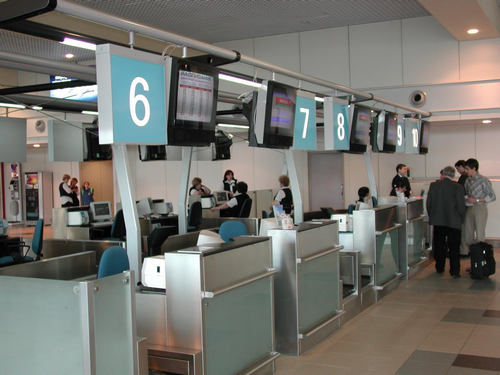 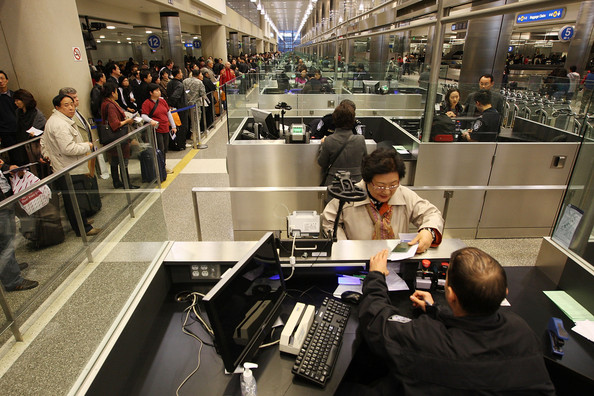 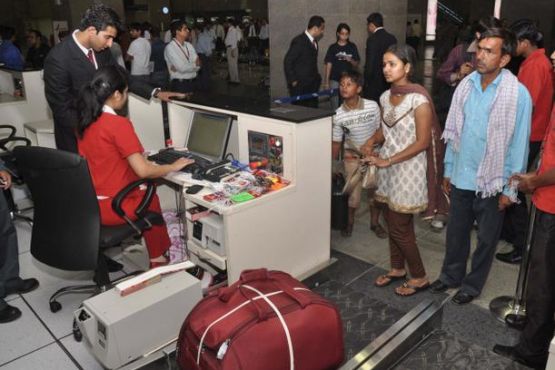 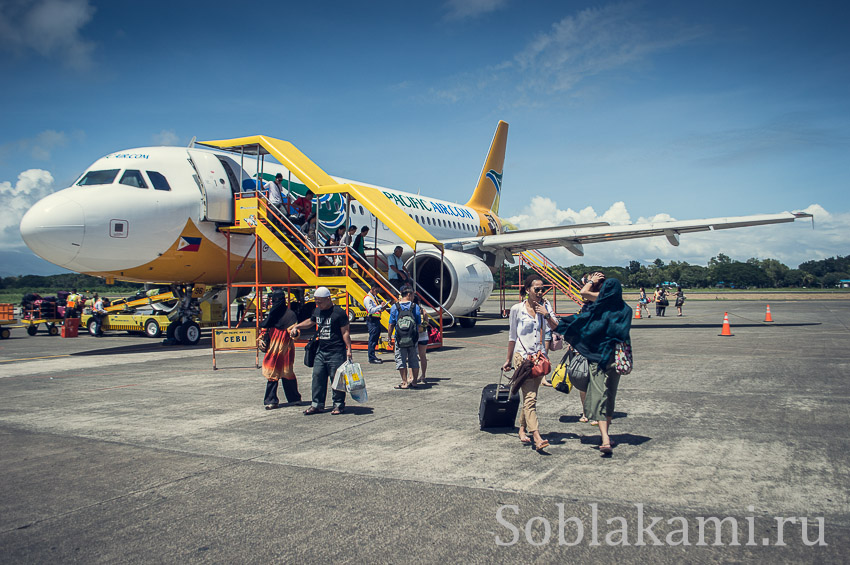 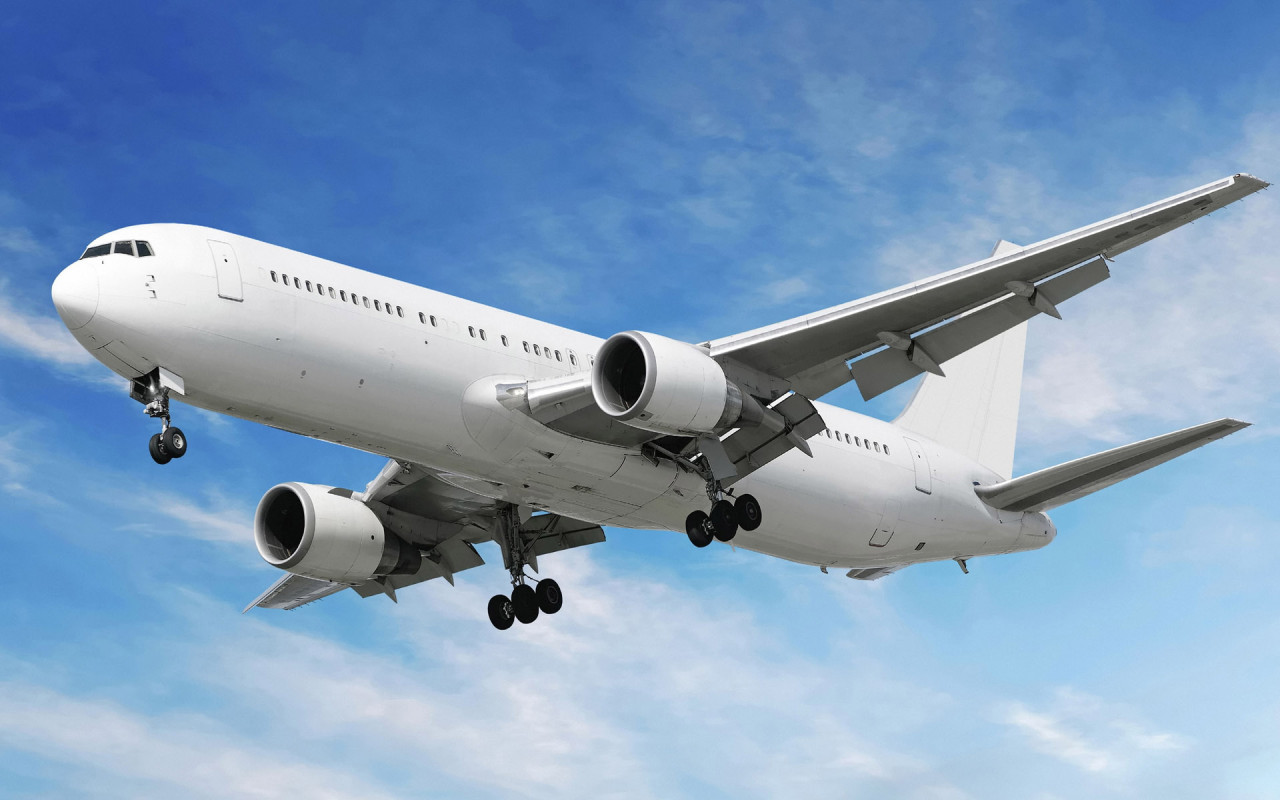 ПО  СТАТЬЕ 10 Федерального закона №159 от        
    21.12.1996г.
Дети-сироты и дети, оставшиеся без попечения родителей, лица из числа детей- сирот и детей, оставшихся без попечения родителей, обучающихся за счет средств  федерального бюджета в имеющихся государственную аккредитацию образовательных учреждениях, обеспечиваются бесплатным проездом на городском, пригородном, в сельской местности на внутрирайонном транспорте(кроме такси), а также бесплатным проездом один раз в год к месту жительства и обратно к месту учебы.